Тема 3. Приложни програми
Урок 11.
ИНСТАЛИРАНЕ И ДЕИНСТАЛИРАНЕ НА ПРИЛОЖНИ ПРОГРАМИ
Информационни технологии – 8 клас
Софтуер
Приложен
Системен
Включва програми за изпълнение на конкретни потребителски задачи
Служи за дейности, които са общи за компютърната система
Закупуване на съответния софтуер
Допълнително инсталиране на софтуер
Сваляне от интернет
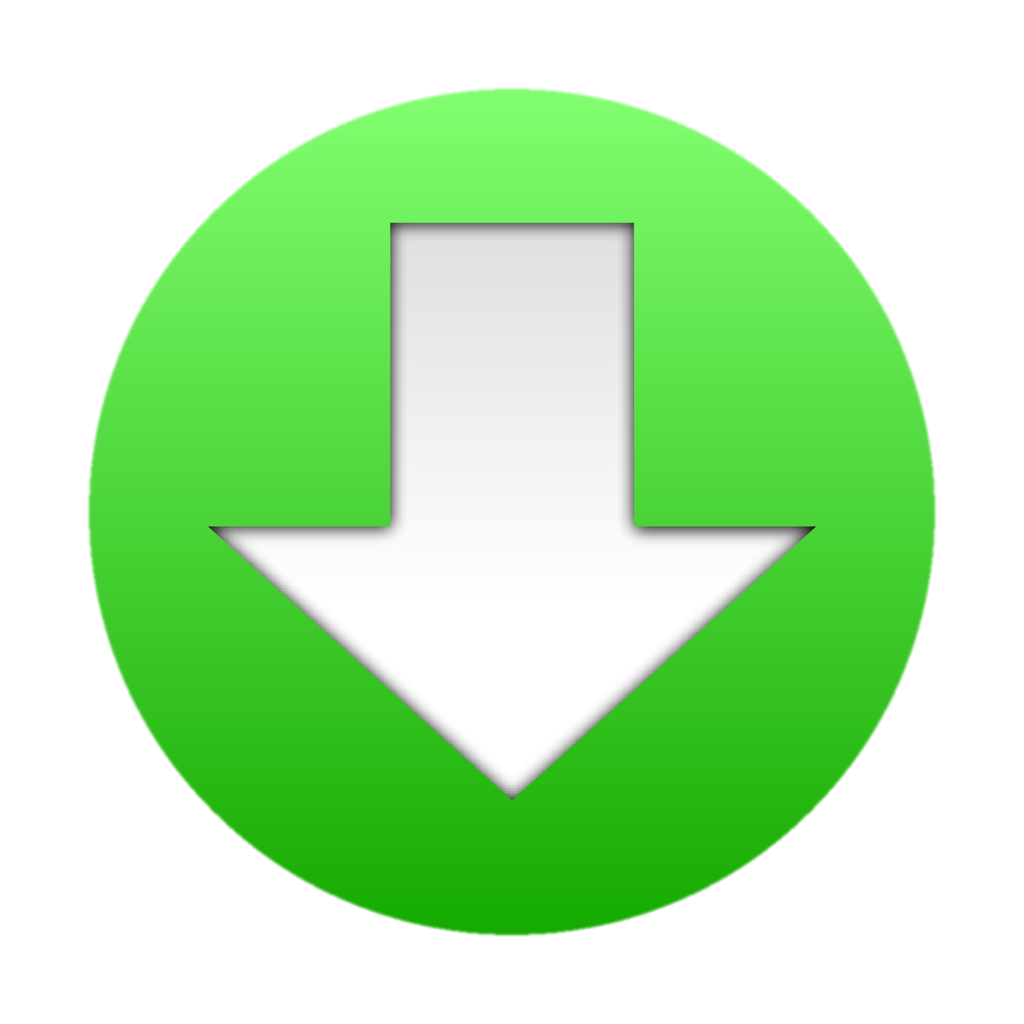 СВАЛЯНЕ ОТ ИНТЕРНЕТ
Всяка програма е собственост на своите създадели
Защитава се от Закона за авторското право и сродните му права
Отношението на авторите и потребителите се посочват в специален документ, който се нарича софтуерен лиценз
Определят се условията на ползване от потребителя
Право на ползване
Платен софтуер
Безплатен софтуер
Лицензиран софтуер
Програмите могат да се използват без заплащане
Заплаща се периодично определена сума
1. Закон за авторското право
Този закон урежда отношенията, свързани със създаването и разпространението на произведенията на литературата, изкуството и науката.
Законно право се придобива след покупка от притежателя на авторските права или лицензиран дистрибутор, който включва оригинално копие на инсталиращата програма, оригинален сериен номер за регистрация и оригинална документация.
2. Видове програми, разпространявани в Internet
БЕЗПЛАТЕН СОФТУЕР
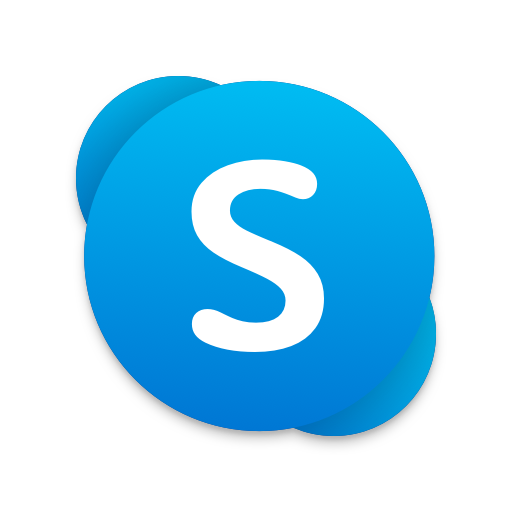 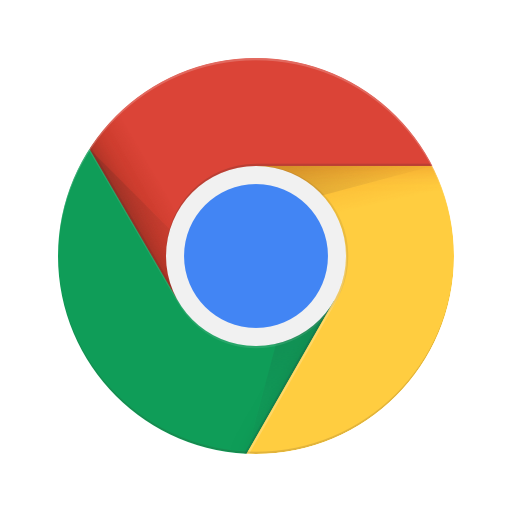 Freeware
Програми, които се разпространяват свободно
Авторът ограничава някои права на ползване – копиране, разпространение, промяна и подобрение
Shareware
Потребителят използва софтуера без заплащане
Целта е да тества качествата на програмата
Производителят налага някои ограничения при използването
Demo версия
Предлага се с рекламна цел и може да се използва постоянно
БЕЗПЛАТЕН СОФТУЕР
Trial версия
Може да се използва безплатно за определен период от време или за определен брой отваряния на програмата
Необходим е лиценз, за да продължи да се ползва
Adware софтуер
не се заплащат такси
Но при използването му се появяват множество нежелани реклами
Може да нанесе вреда на компютъра
Open Source Software
Свободен софтуер, чийто изходен код също се разпространява свободно
Авторите дават право на потребителите да го използва, копира и изучава, променя и подобрява
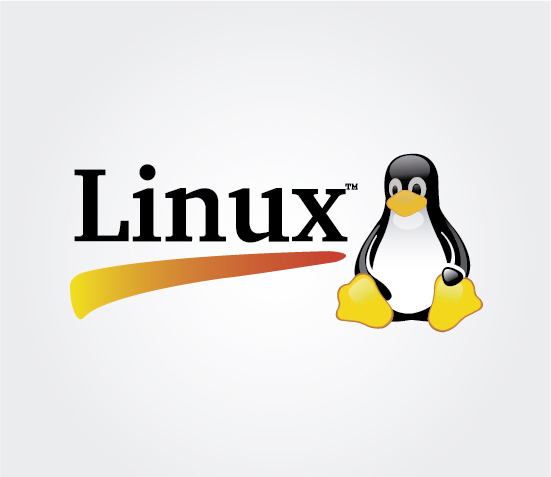 3. Инсталиране на програма
Инсталация– 
процес на добавяне и настройване на нова програма в компютъра.
Това всъщност е процес на копиране на файловете на програмата и създаване на връзките между собствените ѝ файлове и системните файлове на операционната система.
Източници за инсталиране
CD, DVD и Flash памет – поставя се носителя на информацията в устройството и след това следваме инструкциите за инсталиране.
Интернет – изтегляме и инсталираме програми само от надеждни издатели и уебсайтове.
Магазин (Store) на операционната система
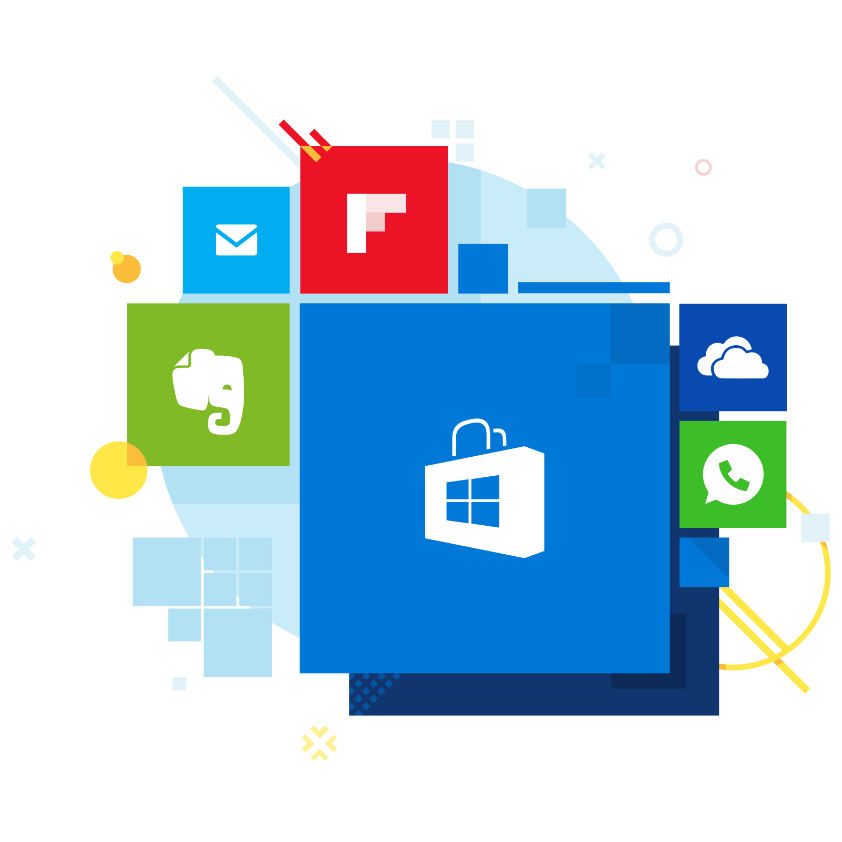 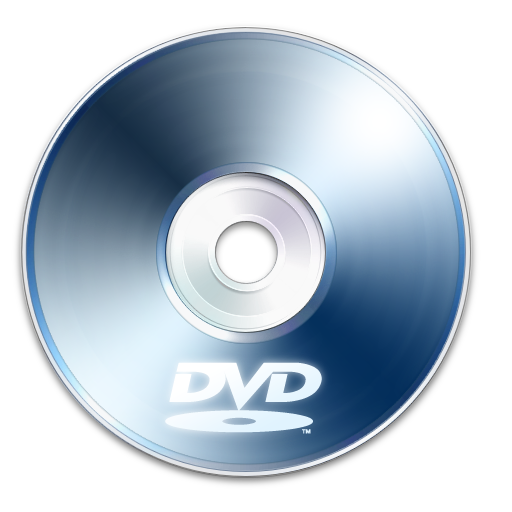 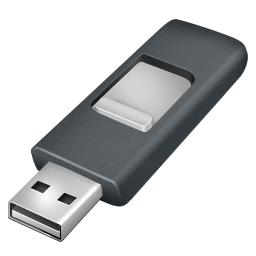 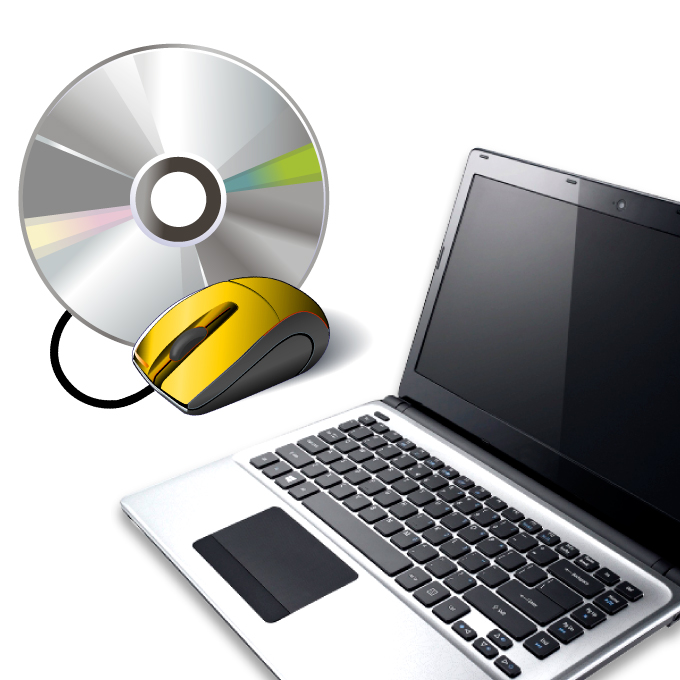 ИНСТАЛИРАНЕ
Изисквания към хардуера
Разрядност и тактова честота на процесора
Размер на RAM
Свободно дисково пространство
Параметри на видеокартата 
Операционна система
Инсталирането се извършва от инсталационна програма, която може да бъде с име:
setup.exe
Install.exe
името на самата програма.exe
Процеса на инсталация преминава през няколко стъпки с помощта на диалогови прозорци
В тях потребителят трябва да отговори на определени въпроси и да избере определени опции
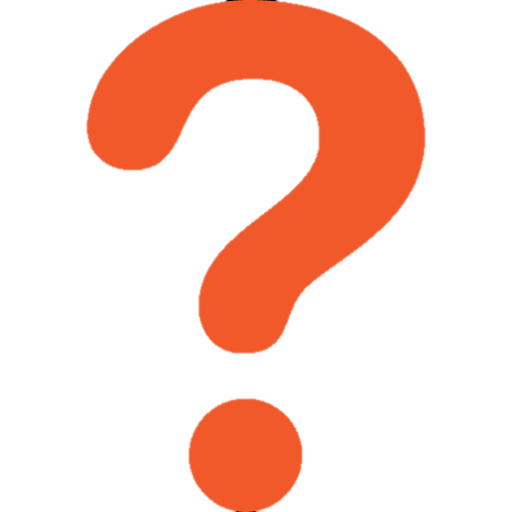 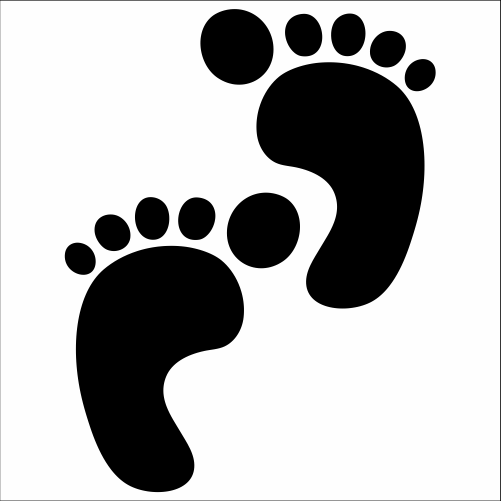 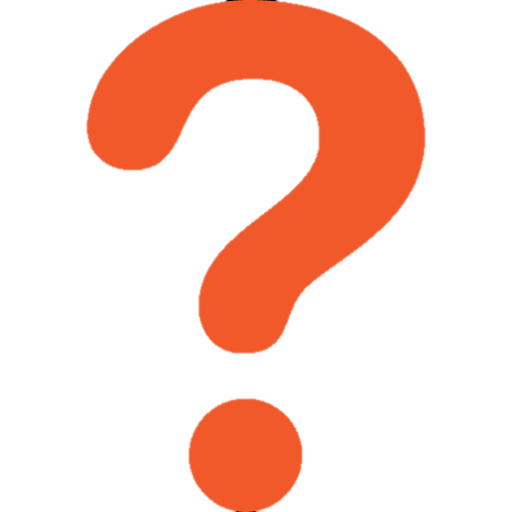 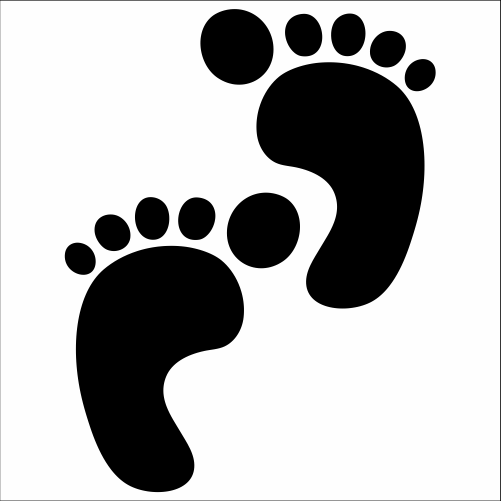 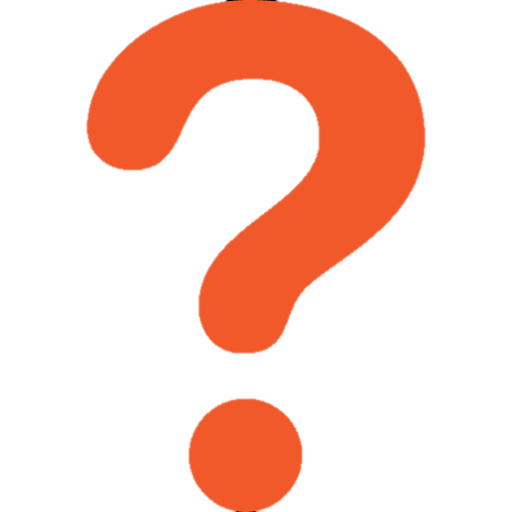 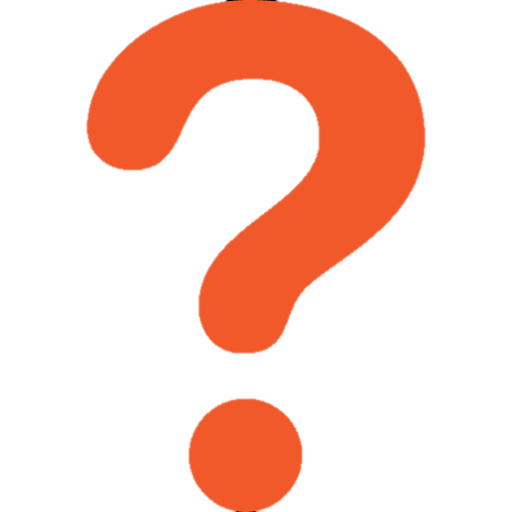 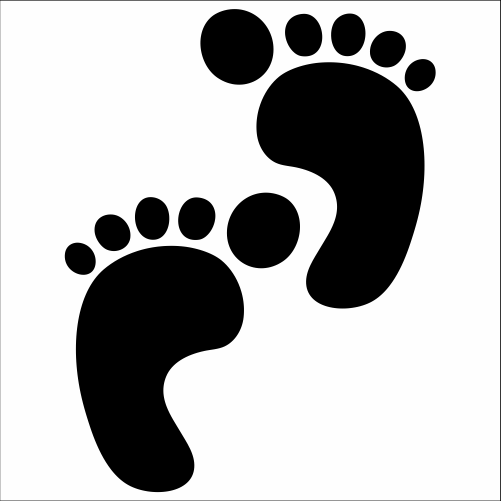 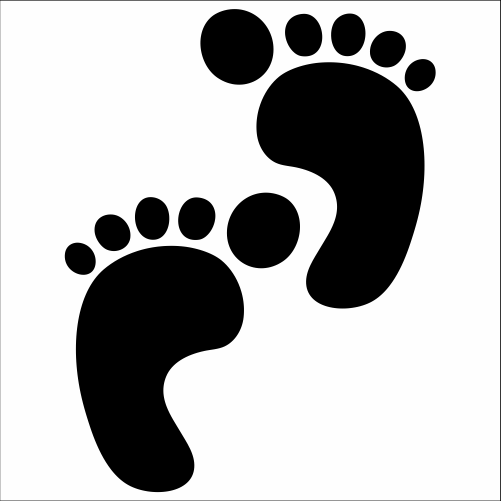 ПЛАТЕН СОФТУЕР
Въвеждане на инсталационен номер  на продукта
Посочване на мястото, където ще се инсталира
Инсталационната програма създаване необходимите си папки и пренася файловете си в тях
Някой програми в края на инсталирането си изискват рестартиране на компютъра
Данни за потребителя
Product Key
АДМИНИСТРАТОРСКИ ПРАВА
Администраторски акаунт

Пълен контрол над компютъра
Промяна на настройки
Инсталиране на програми
Потребителски акаунт

Ограничени права
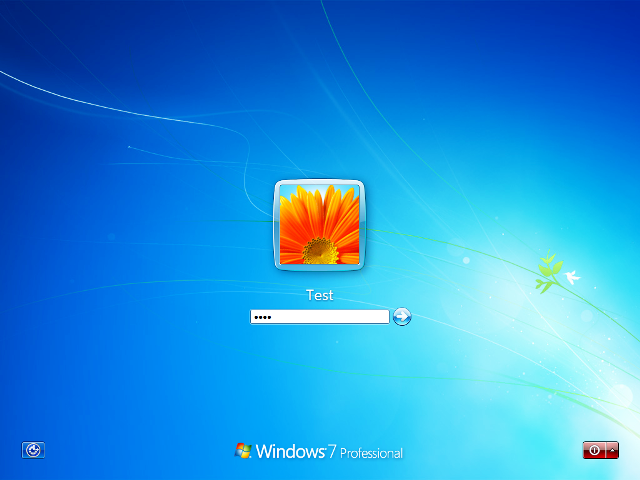 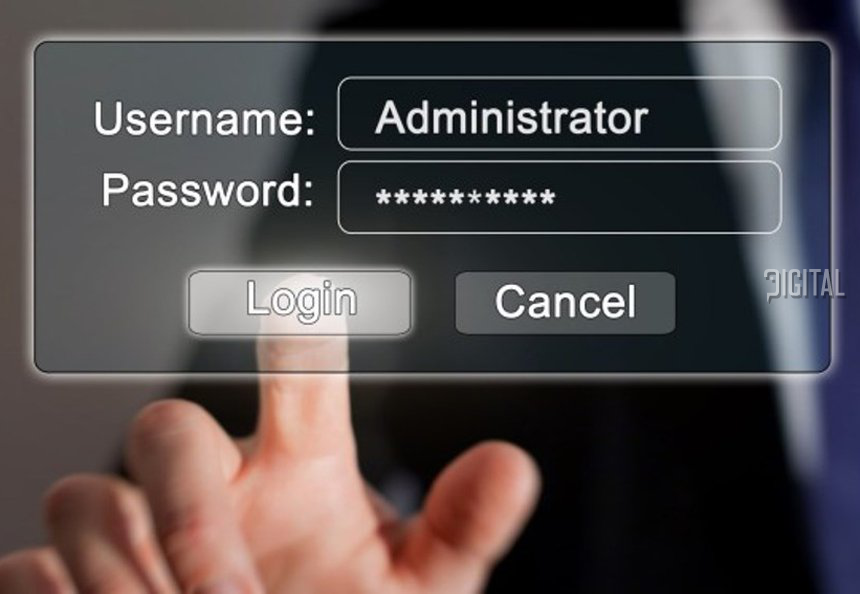 PORTABLE ПРОГРАМИ
Програми, които нямат нужда от инсталация
Достатъчно е само да се копират върху твърдия диск
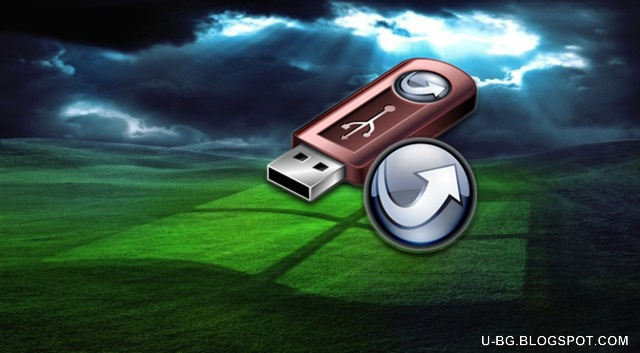 ПРОЦЕС НА ИЗТЕГЛЯНЕ
ПРОЦЕС НА ИЗТЕГЛЯНЕ
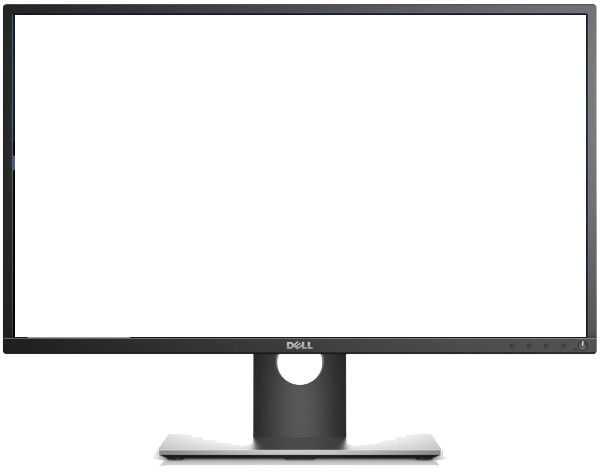 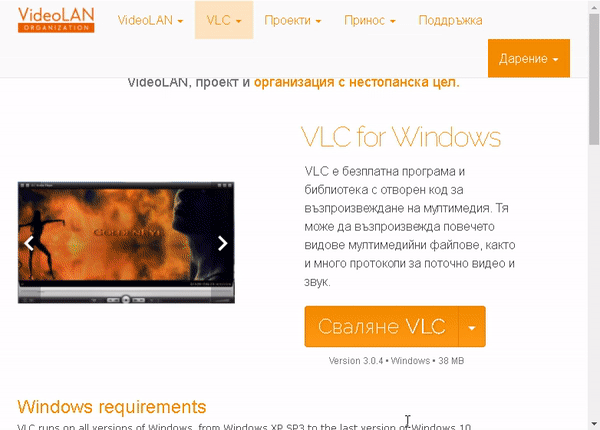 ПРОЦЕС НА ИНСТАЛАЦИЯ
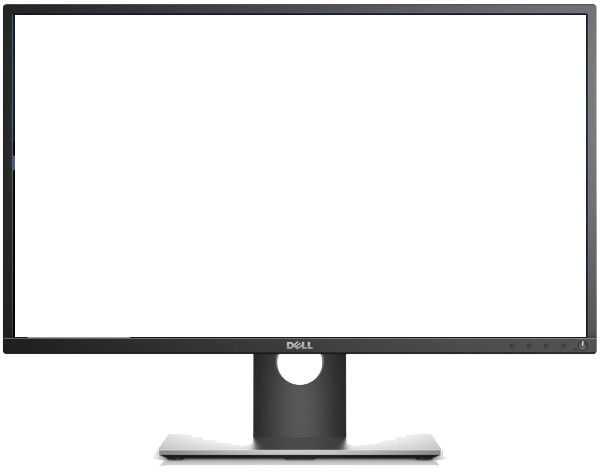 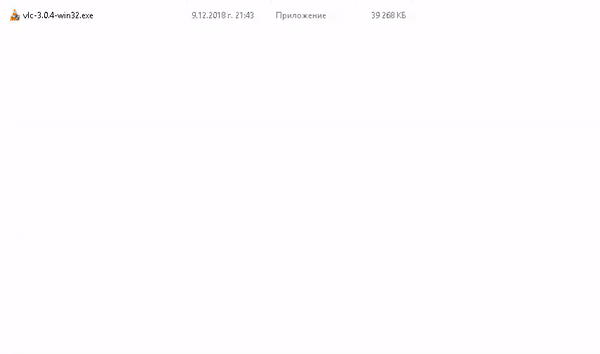 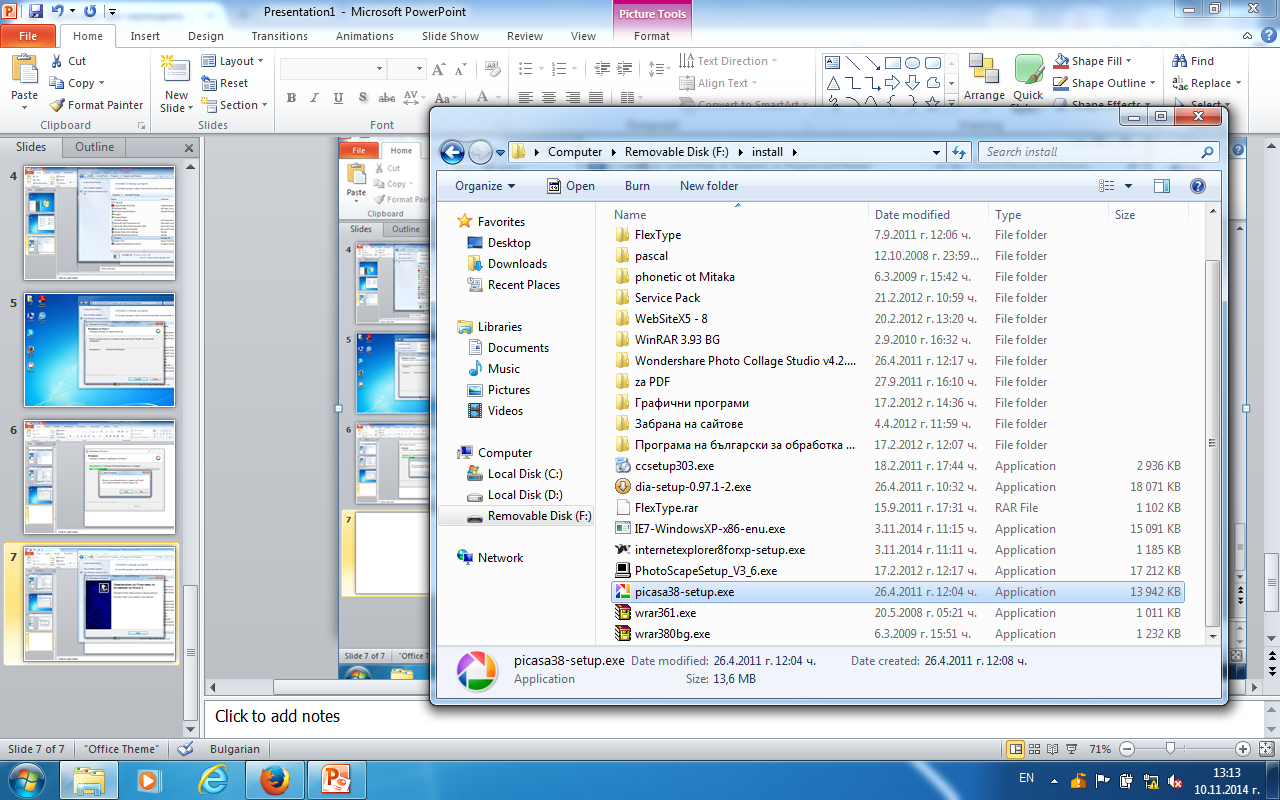 Пример за инсталация
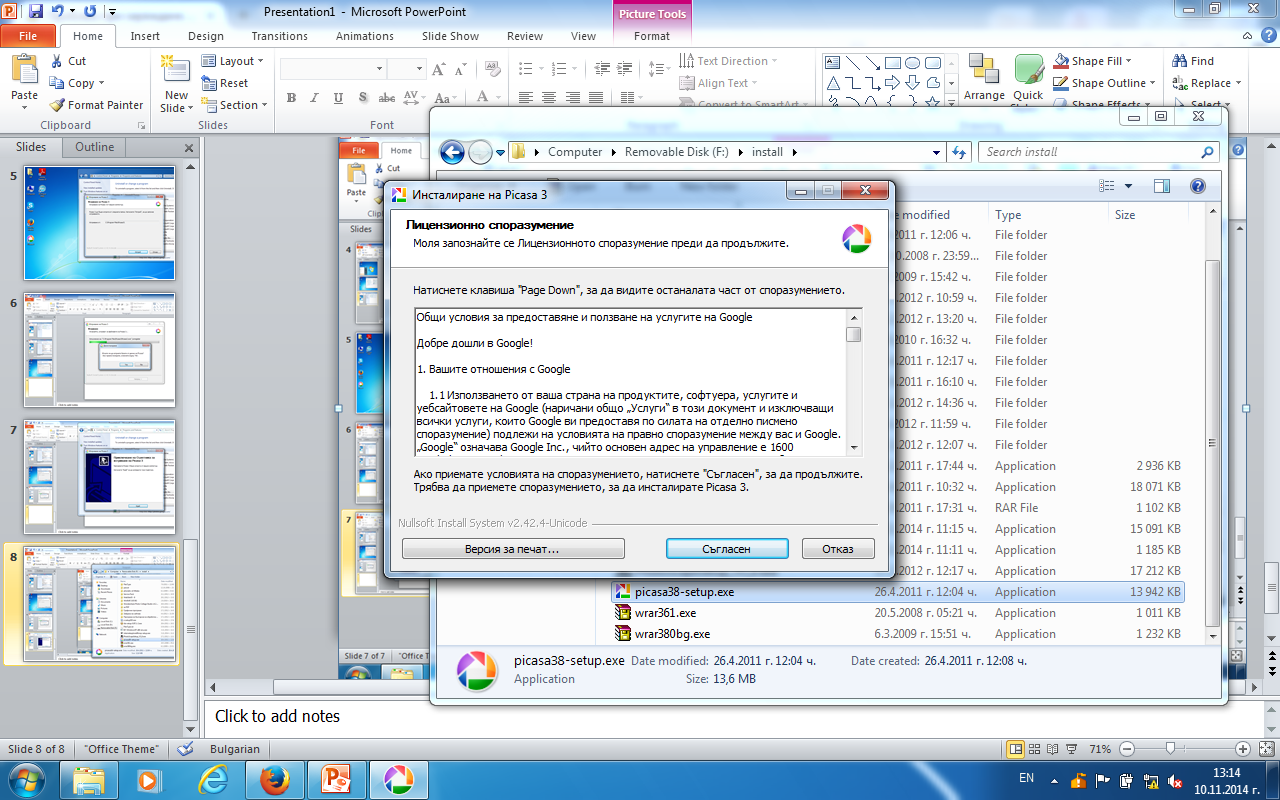 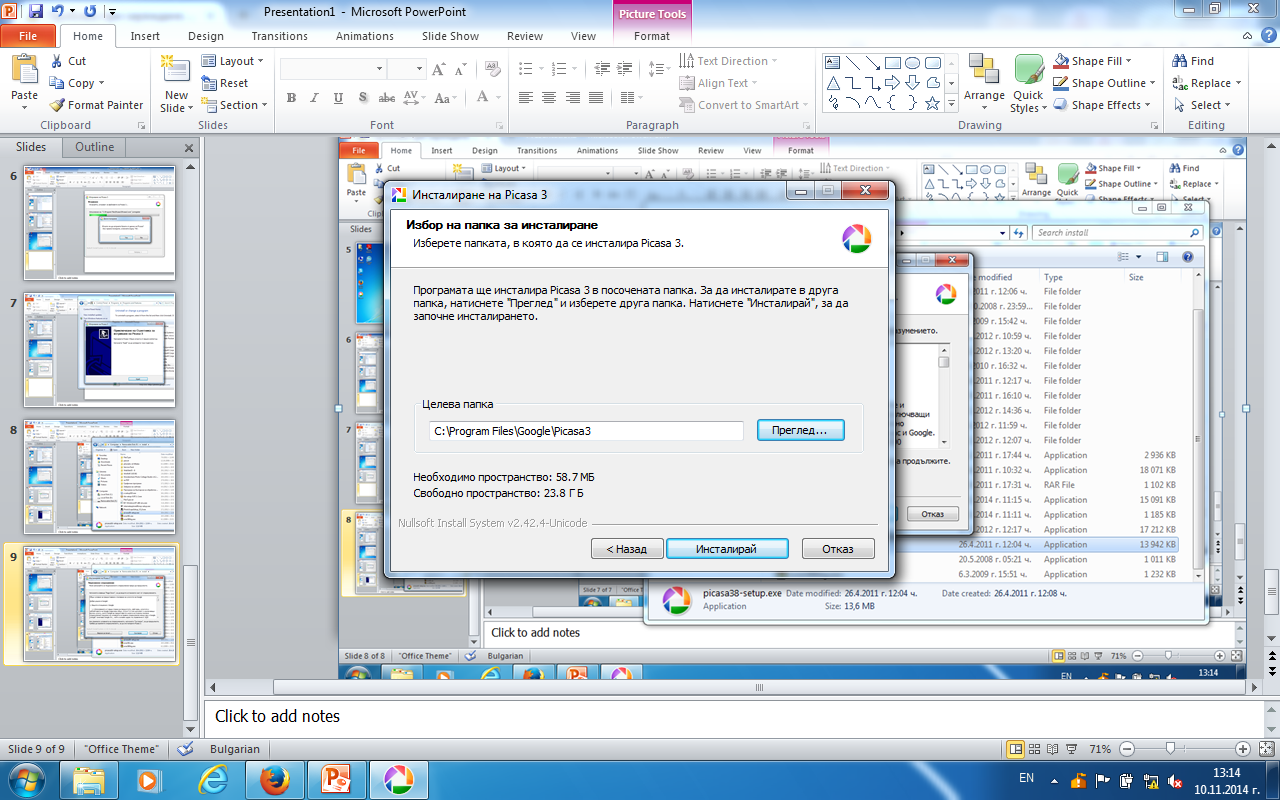 Много е важно да се избере локацията на програмата!
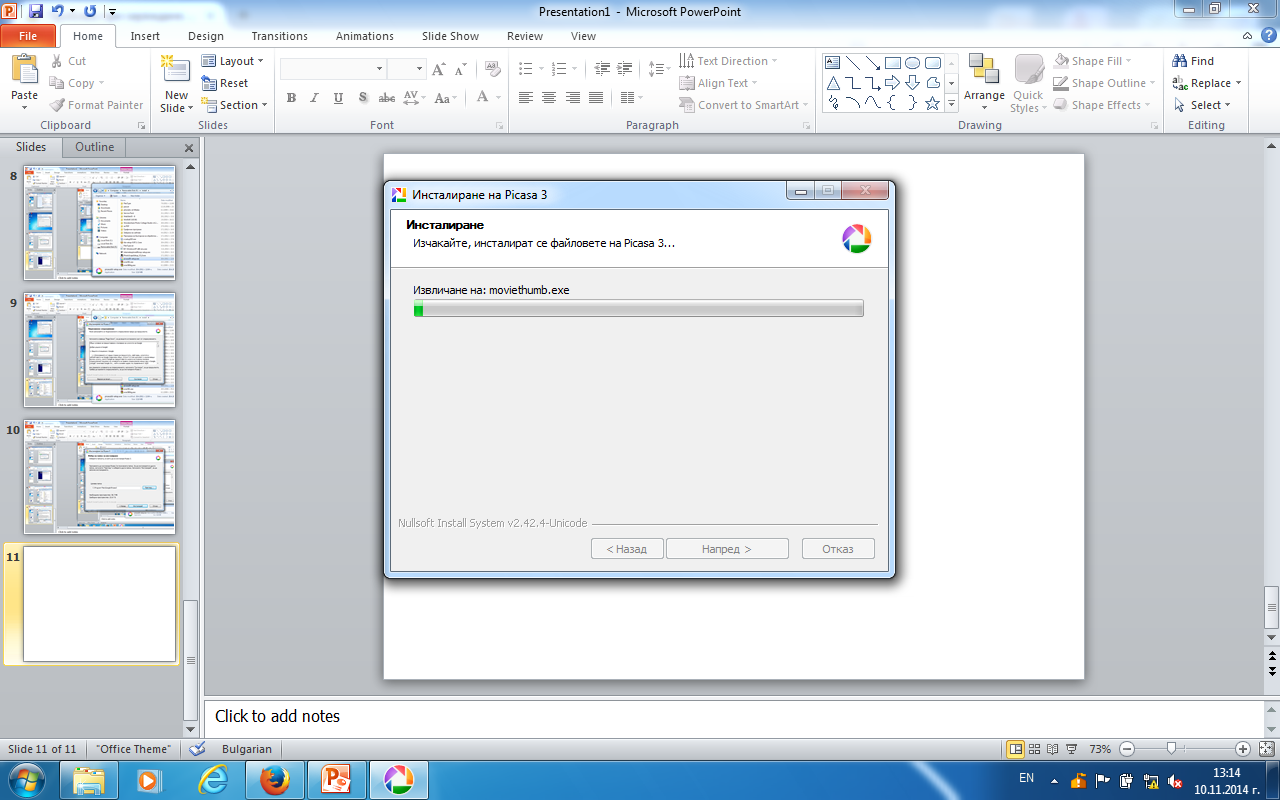 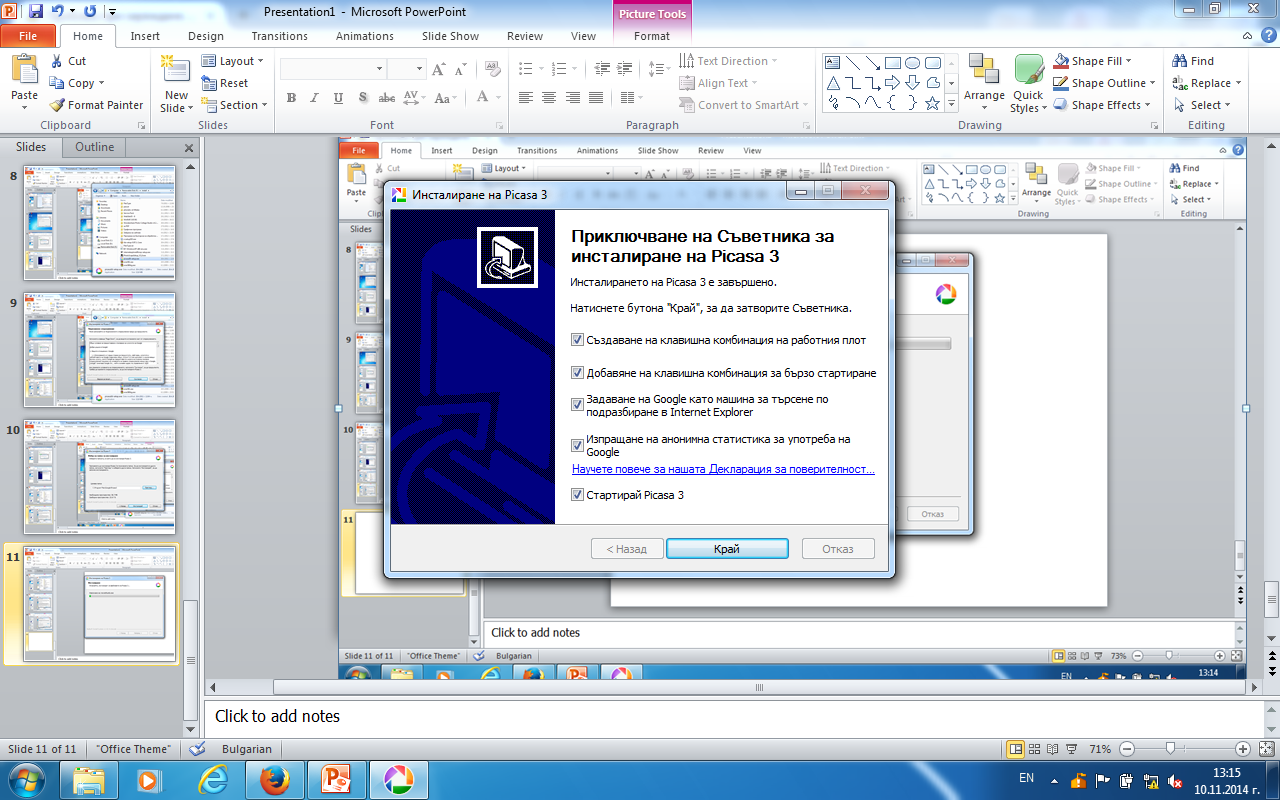 Типове инсталация
Основна инсталация (препоръчителна)– 
инсталира се минималният необходим набор от компоненти и функционалности.

Пълна инсталация – инсталират се всички функционалности на програмата.

Потребителска инсталация – дава възможност на потребителя да избере кои функционалности на приложението да инсталира.
4. Деинсталиране
Премахването на вече инсталирана програма се нарича деинсталиране.
Контролен панел /Добавяне или премахване на програми - препоръчително
Чрез файла Uninstall.exe от пакета на програмата, ако има такъв

Проблеми при деинсталиране:
Загуба на данни;
Нефункциониране на други програми.
Процес на деинсталация
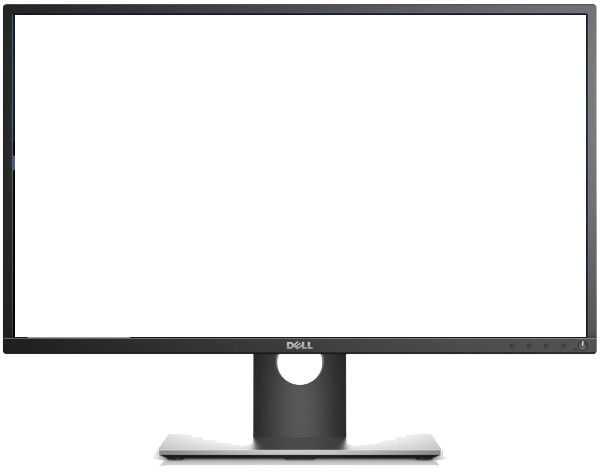 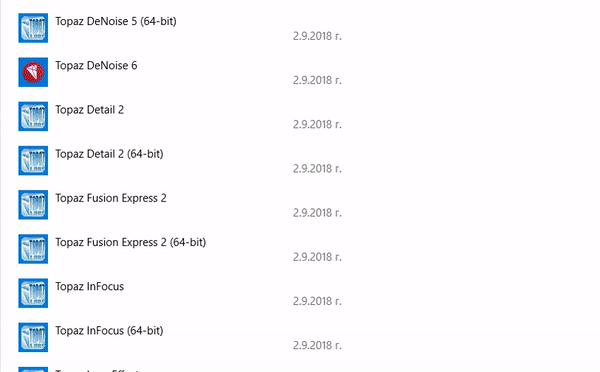 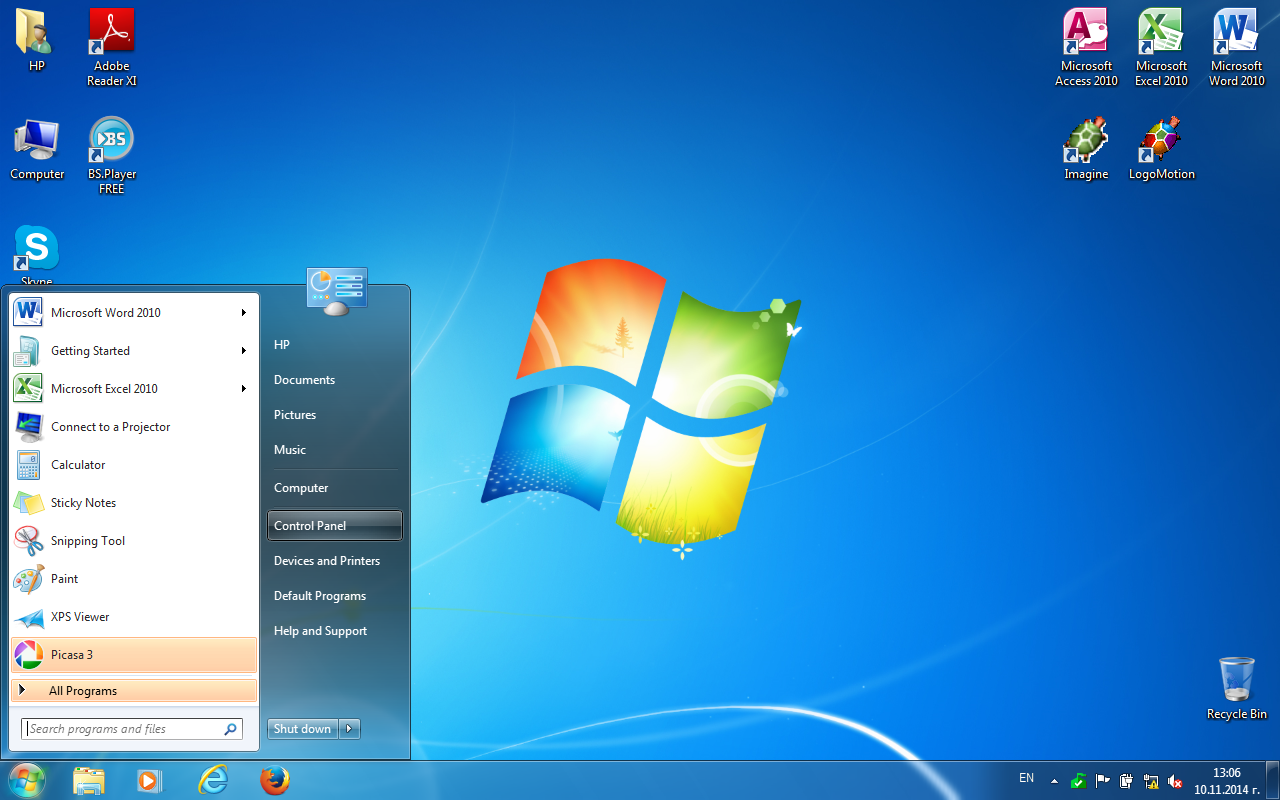 В  Windows 7
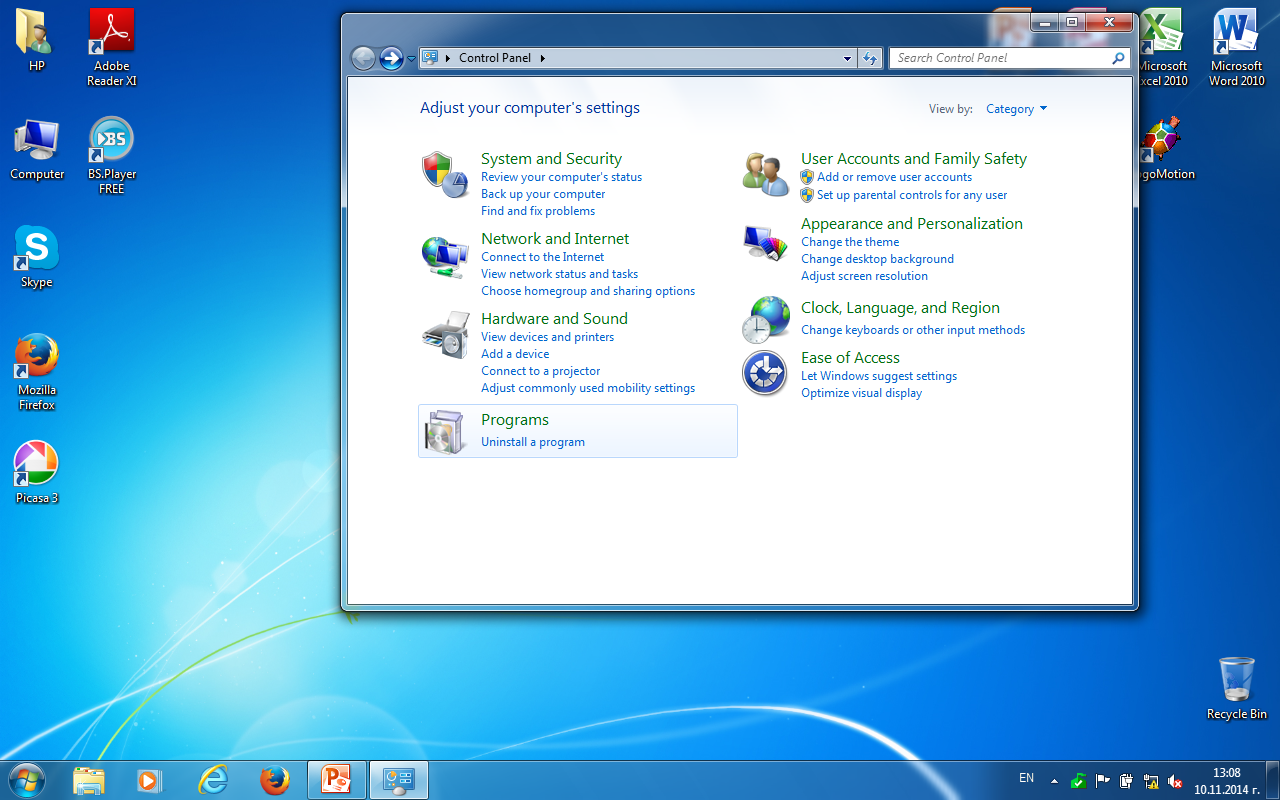 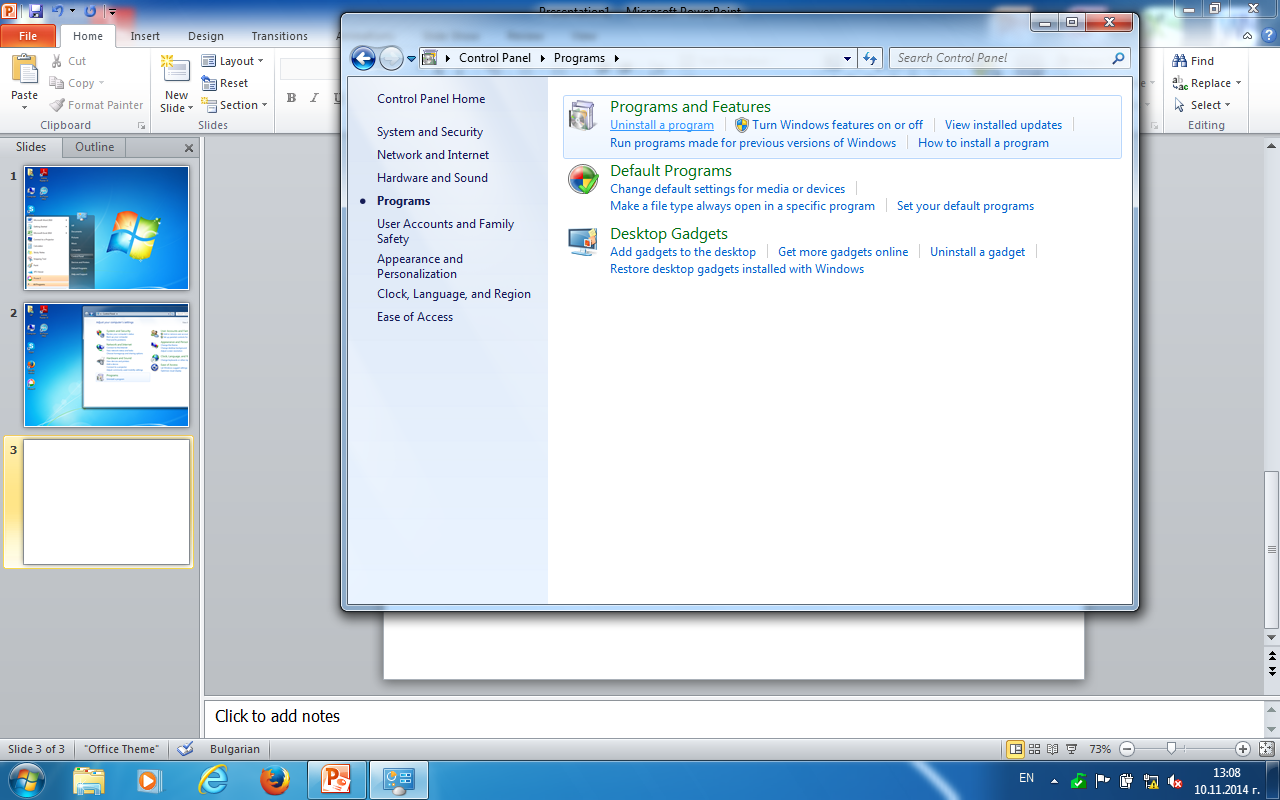 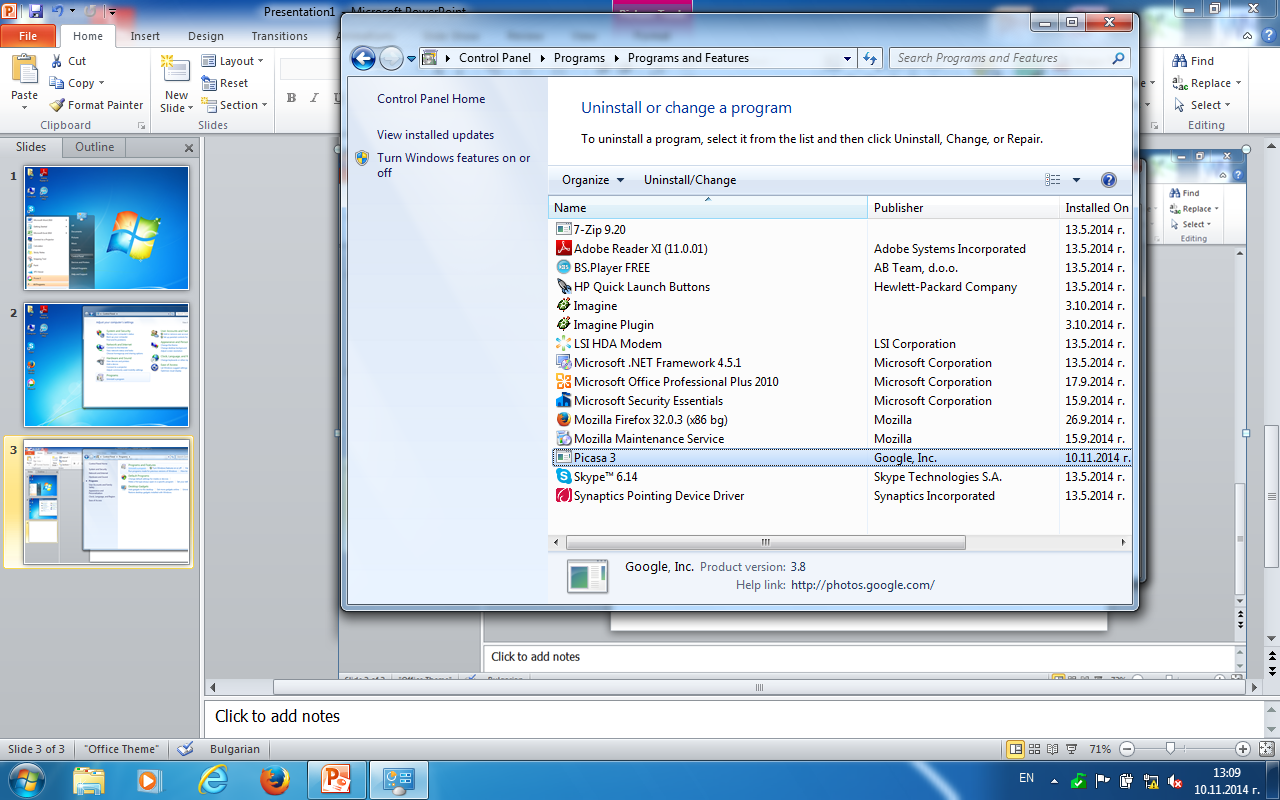 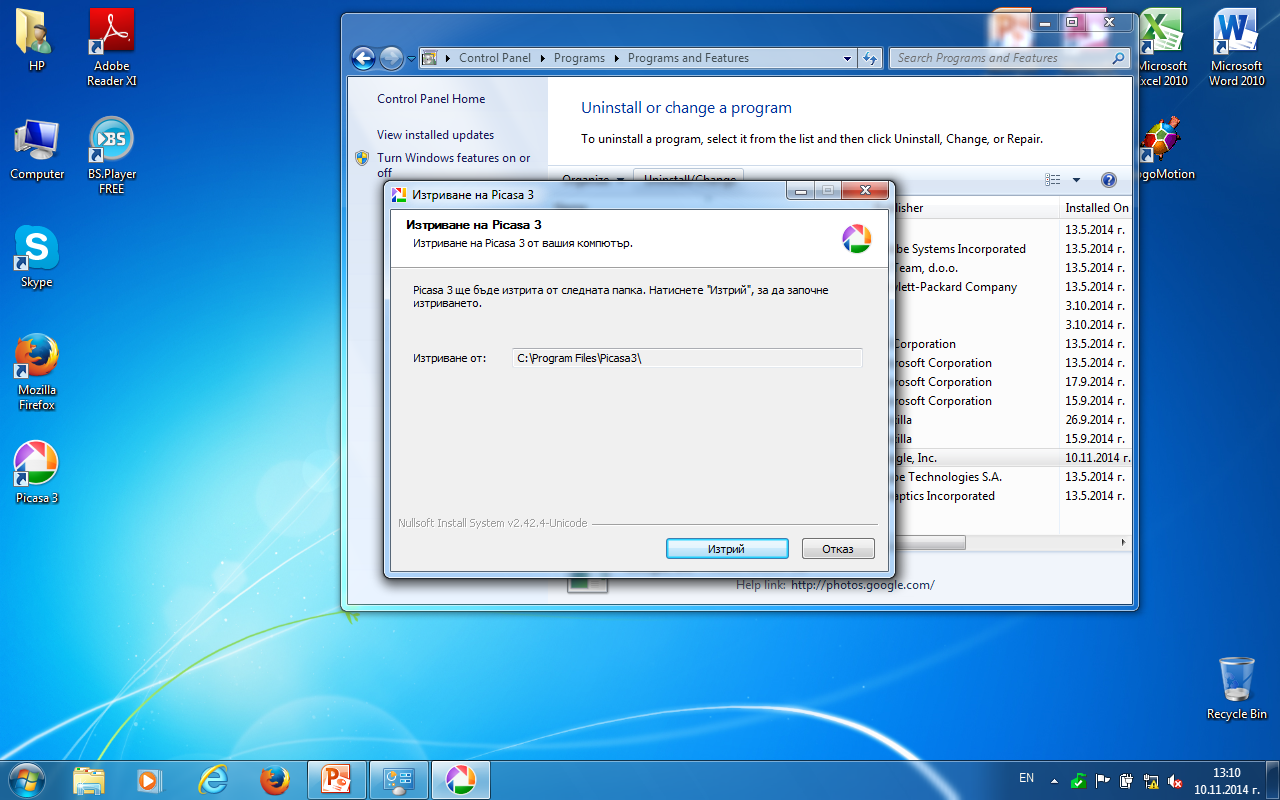 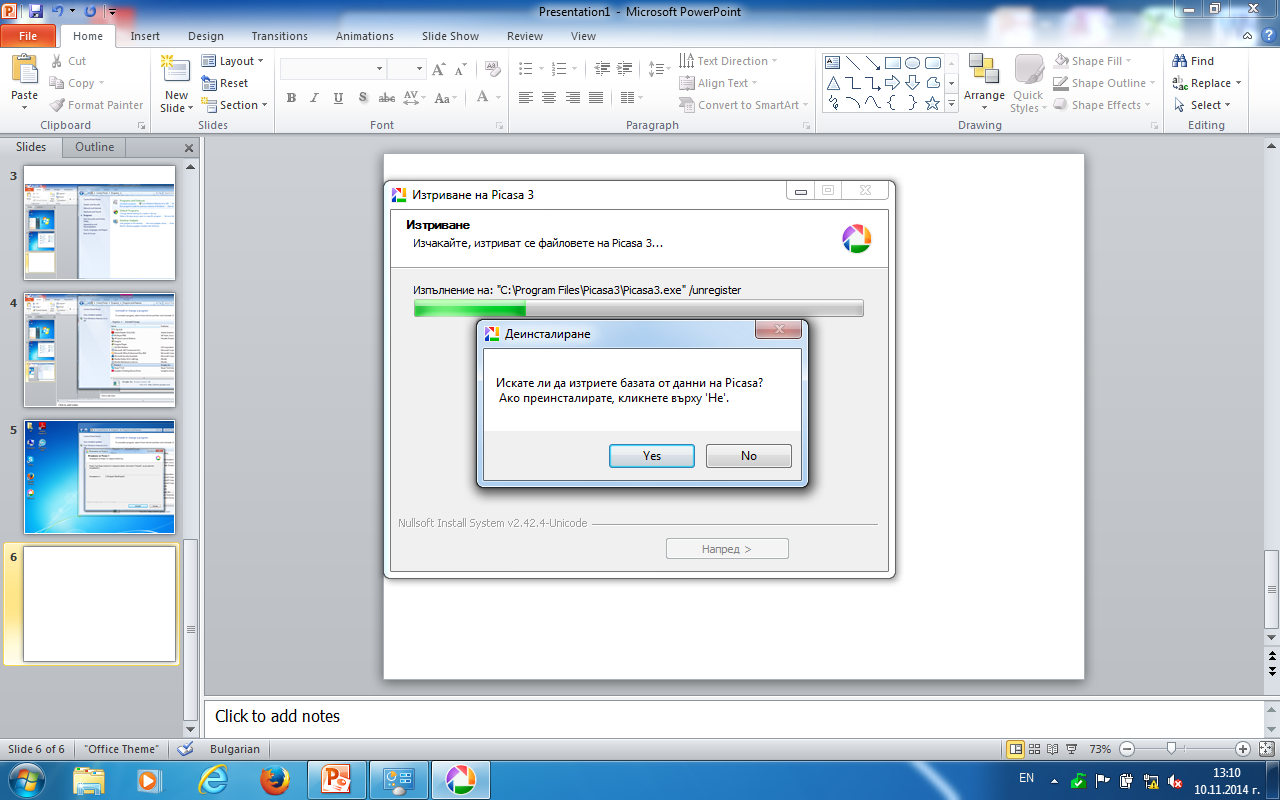 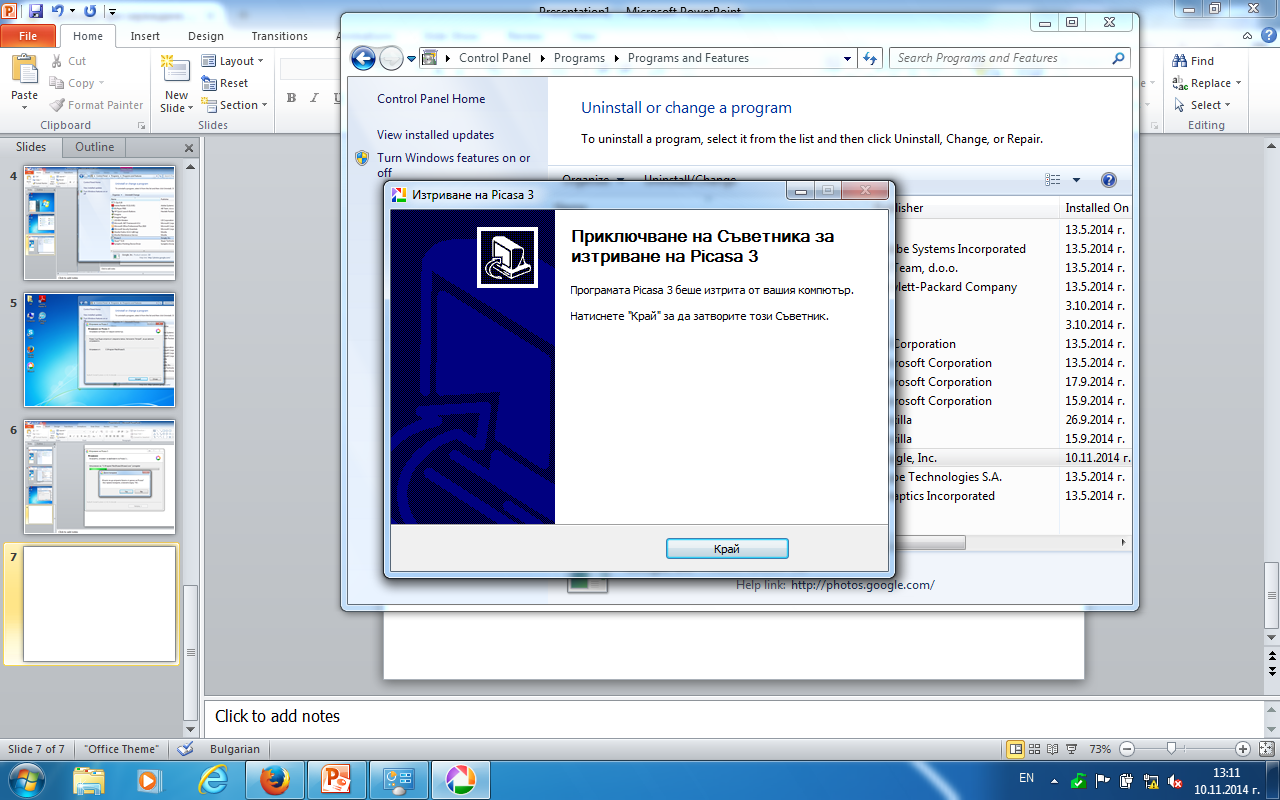 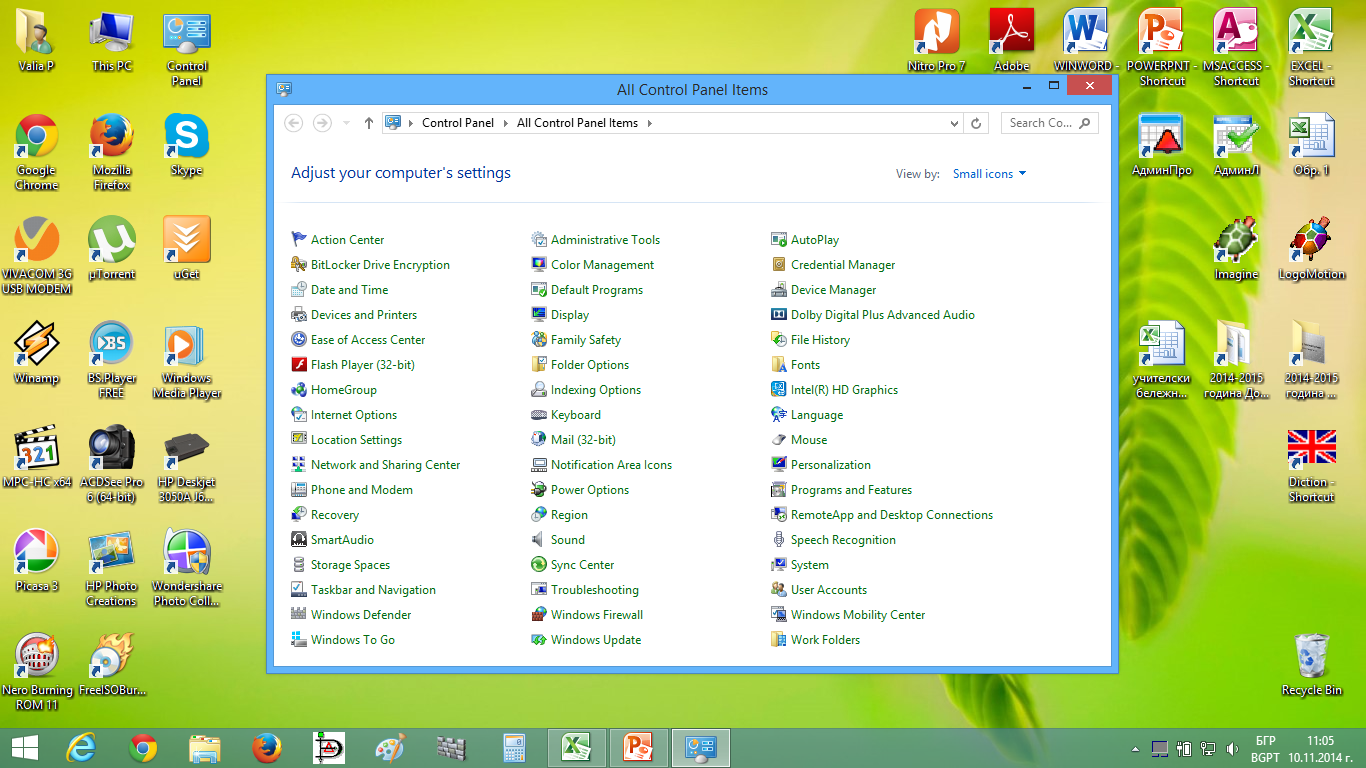 В  Windows 8.1
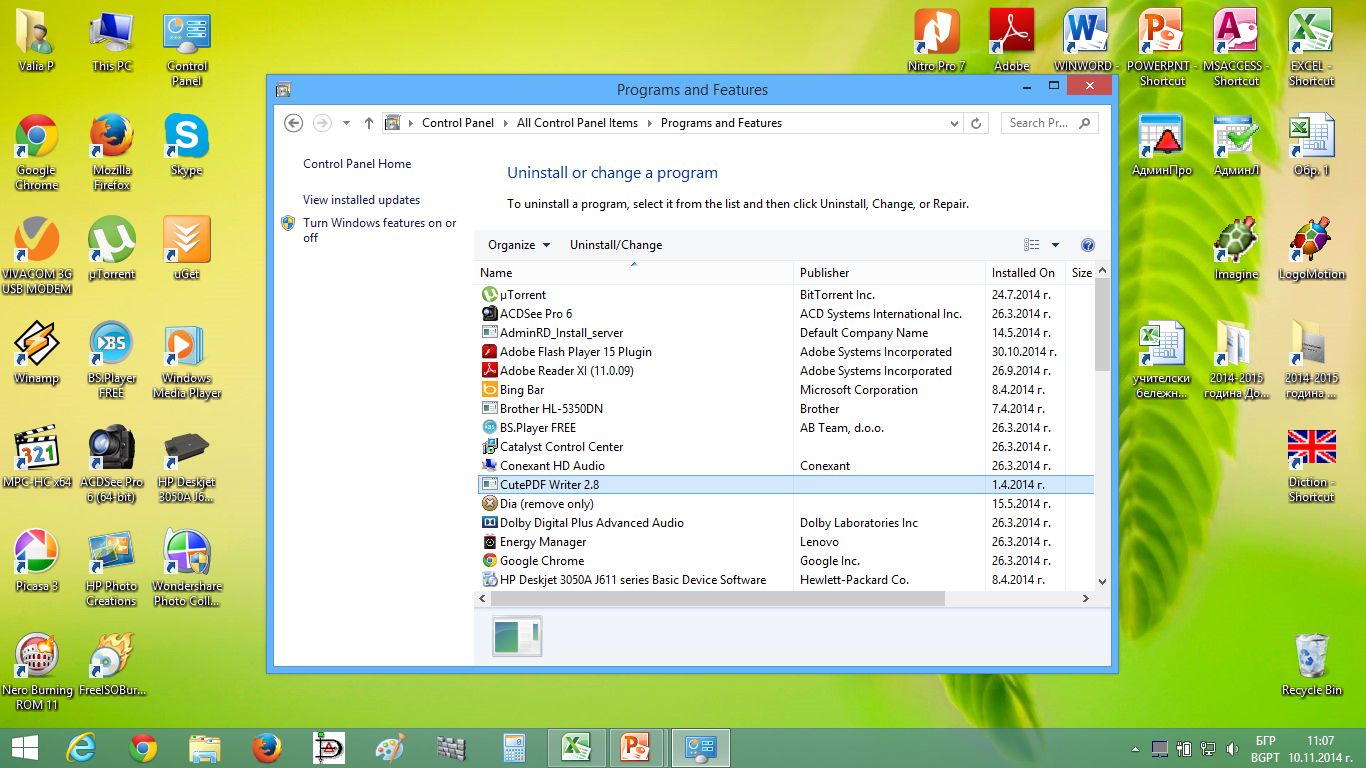 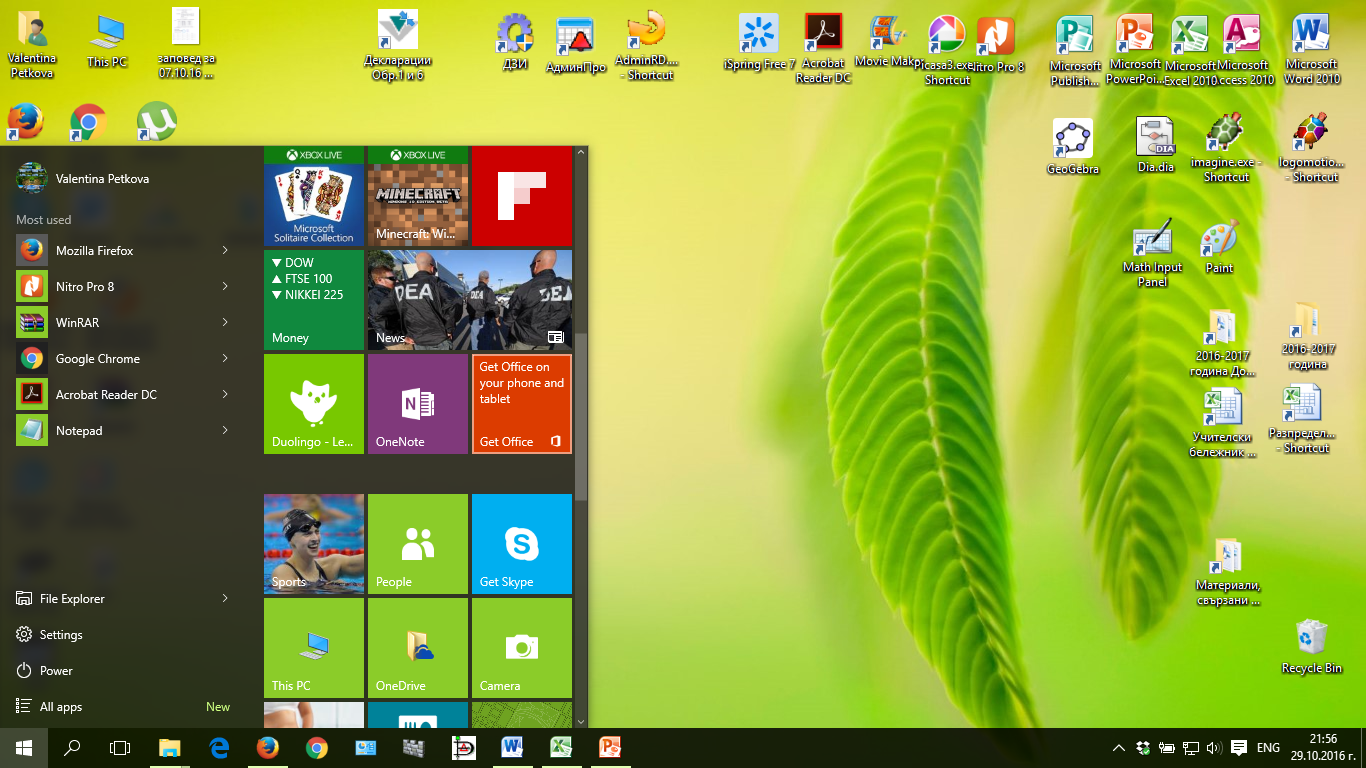 В Windows 10
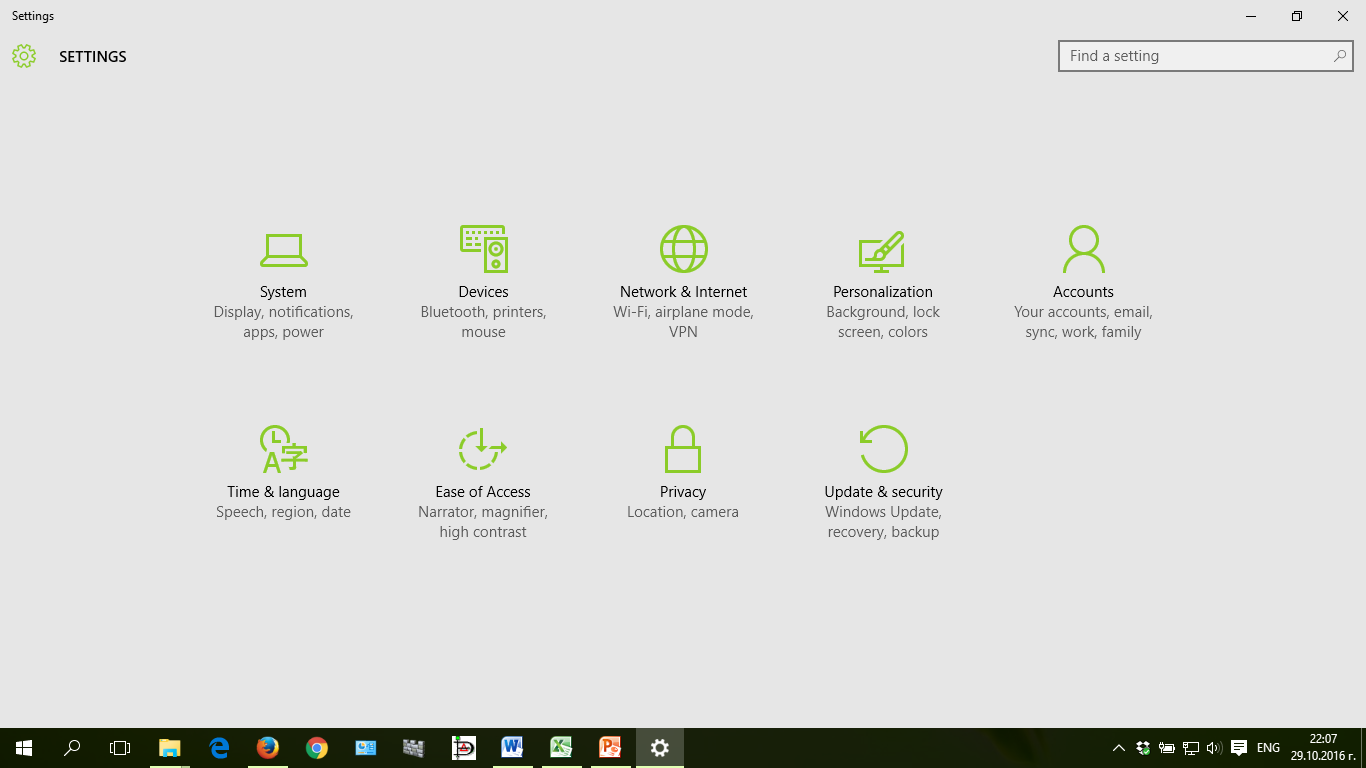 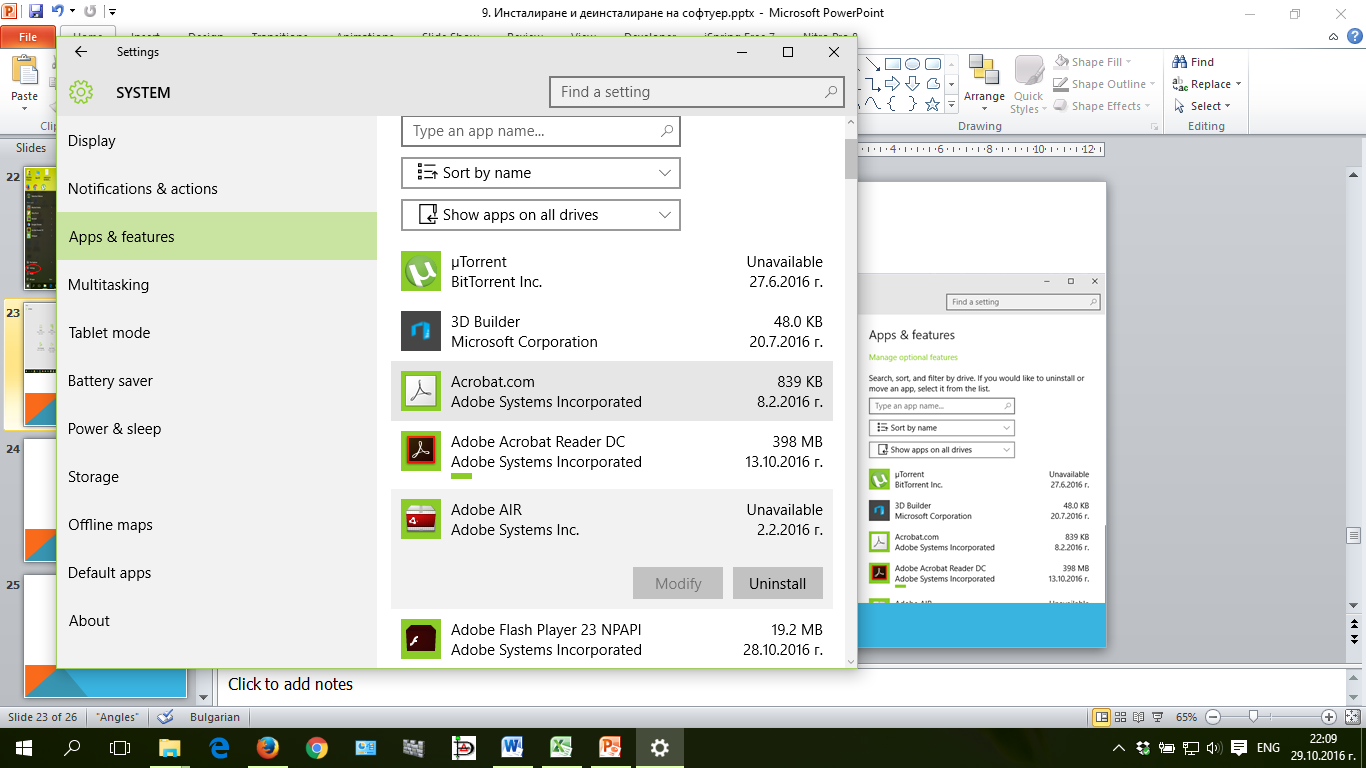 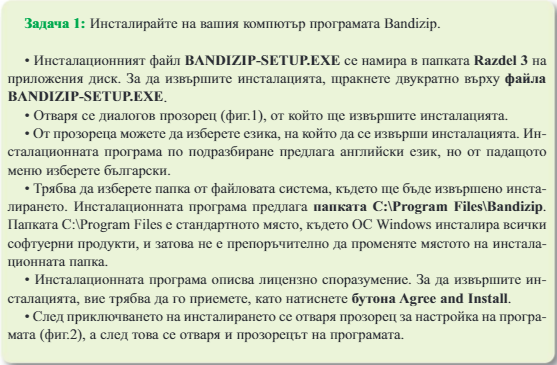 Адрес на връзката:
https://inftech.bgtest.eu/08class/Razdel%203/BANDIZIP-SETUP.EXE
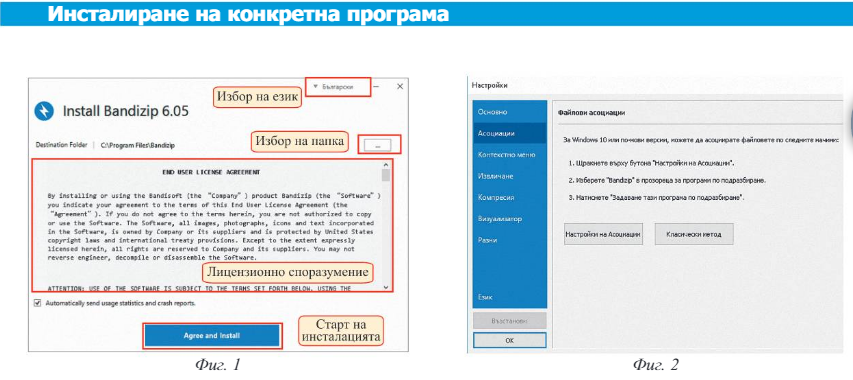 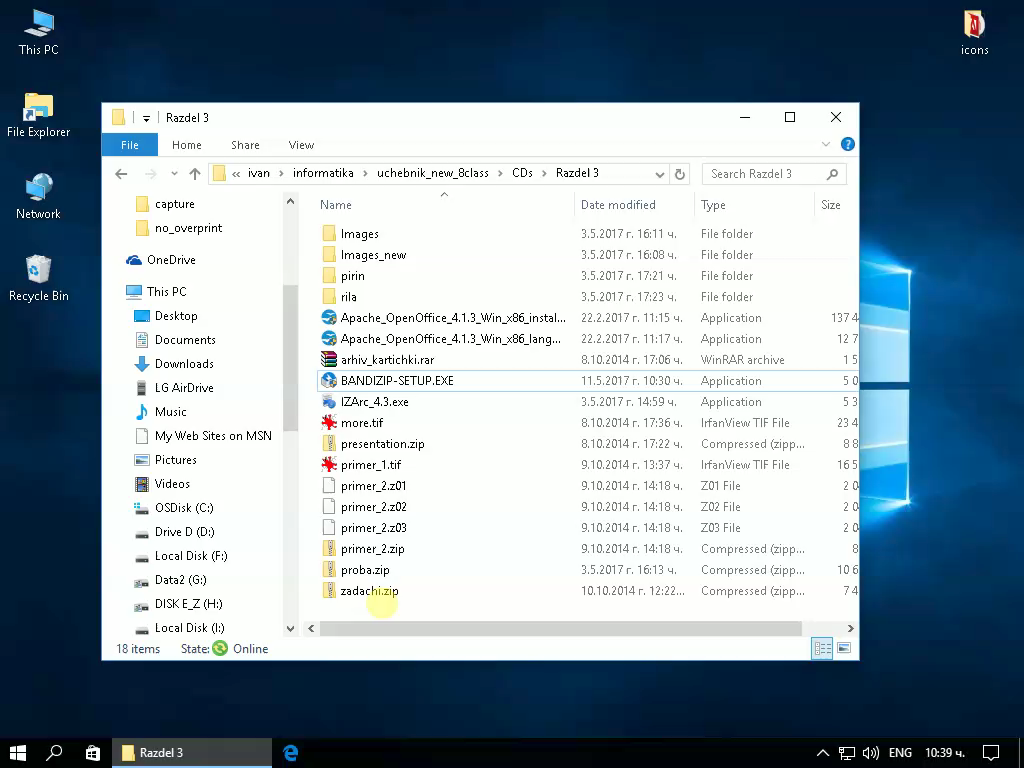 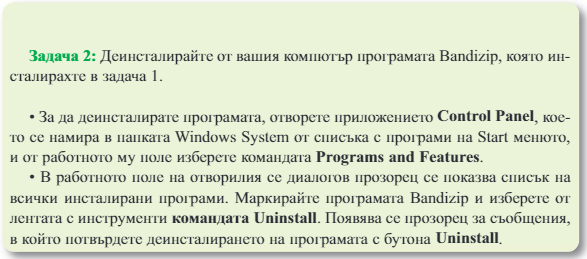 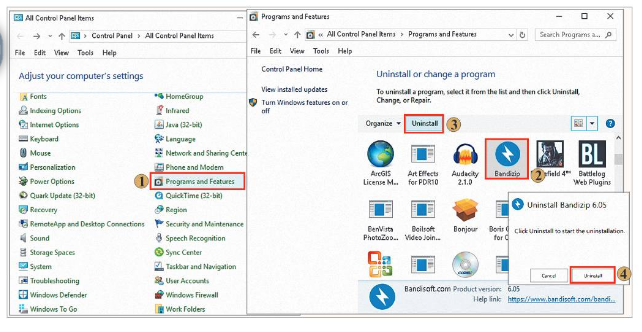 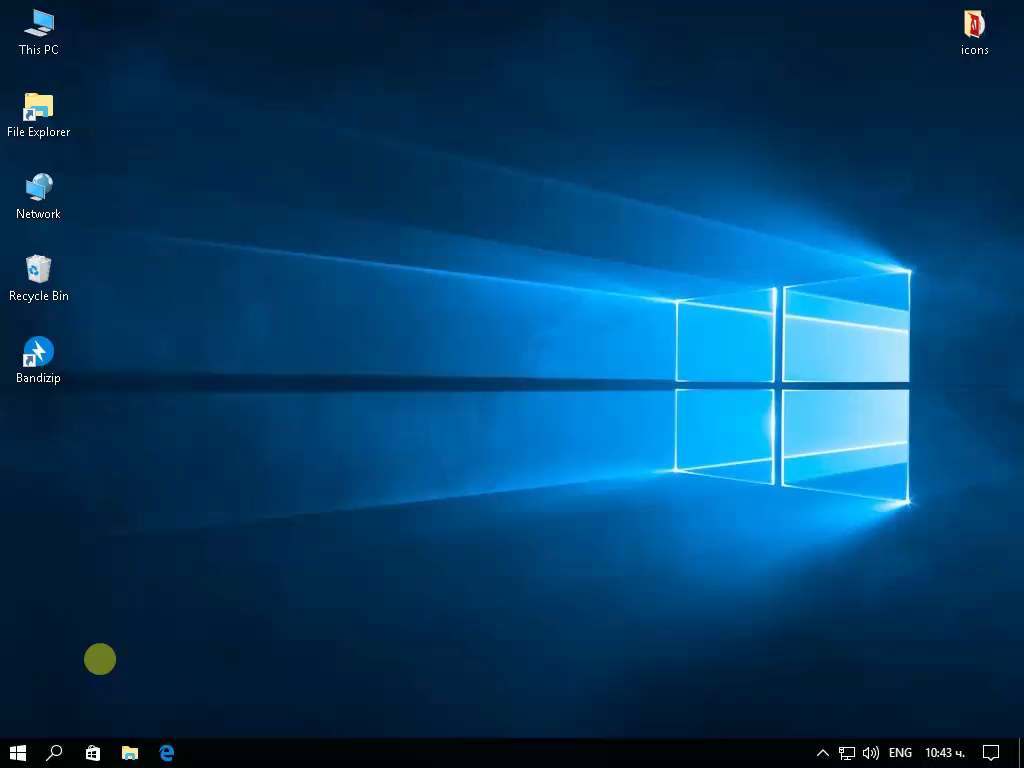 Самостоятелна работа
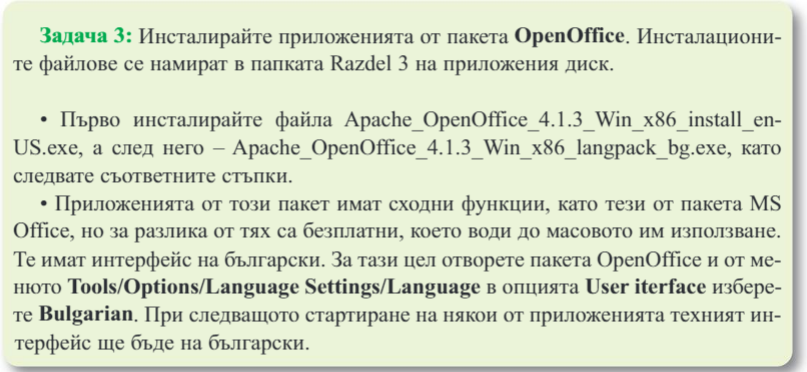 Адреси на връзките:
https://inftech.bgtest.eu/08class/Razdel%203/Apache_OpenOffice_4.1.3_Win_x86_install_en-US.exe
https://inftech.bgtest.eu/08class/Razdel%203/Apache_OpenOffice_4.1.3_Win_x86_langpack_bg.exe